Государственное бюджетное общеобразовательное учреждение средняя общеобразовательная школа №491 с углубленным изучением математики Красногвардейского района Санкт-Петербурга
Толерантность
Свадковский Прохор
3 «А» класс
Толерантность - это
когда мы уважаем и принимаем друг друга,
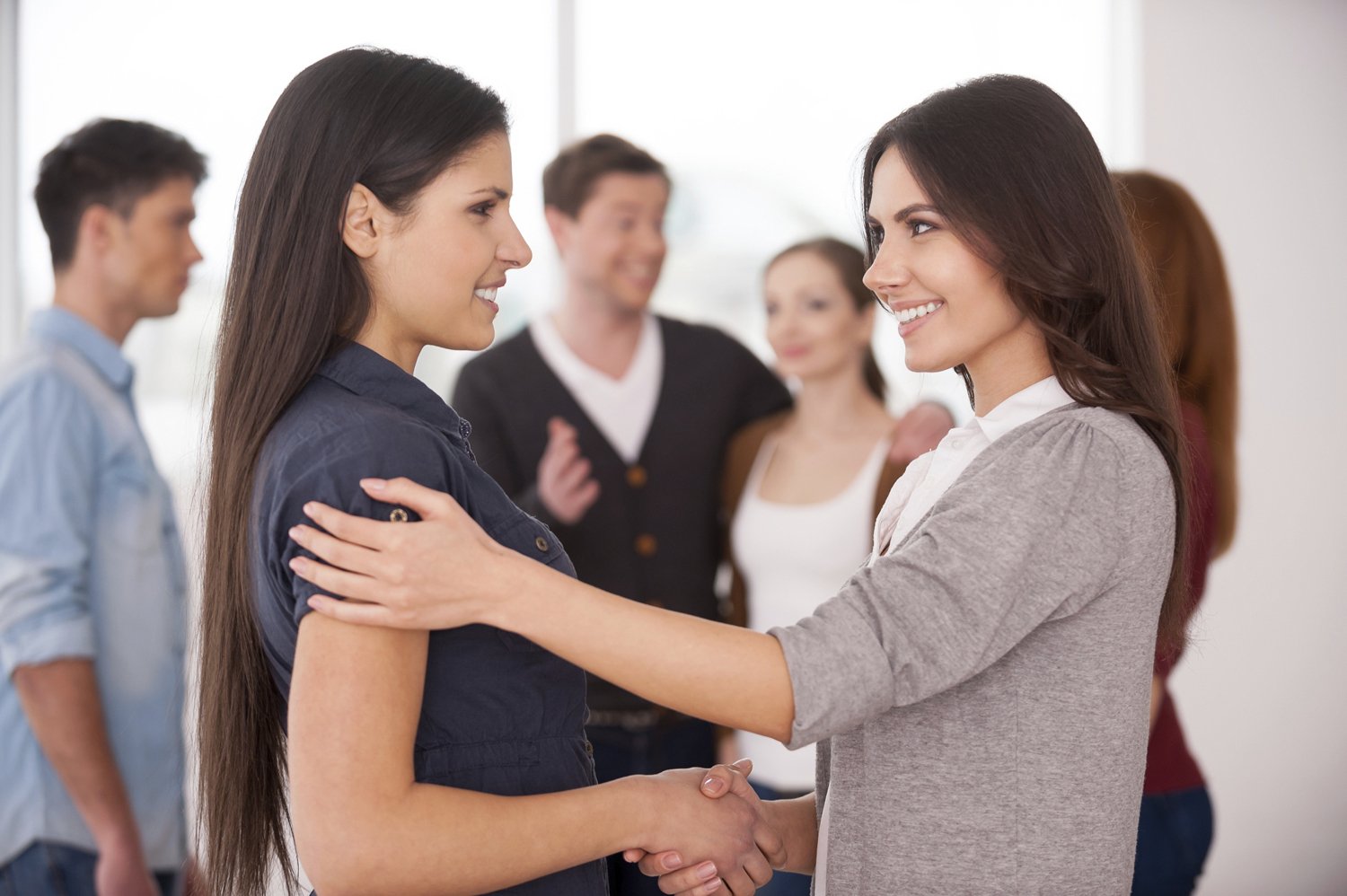 Толерантность
3
даже если у нас разные мнения,
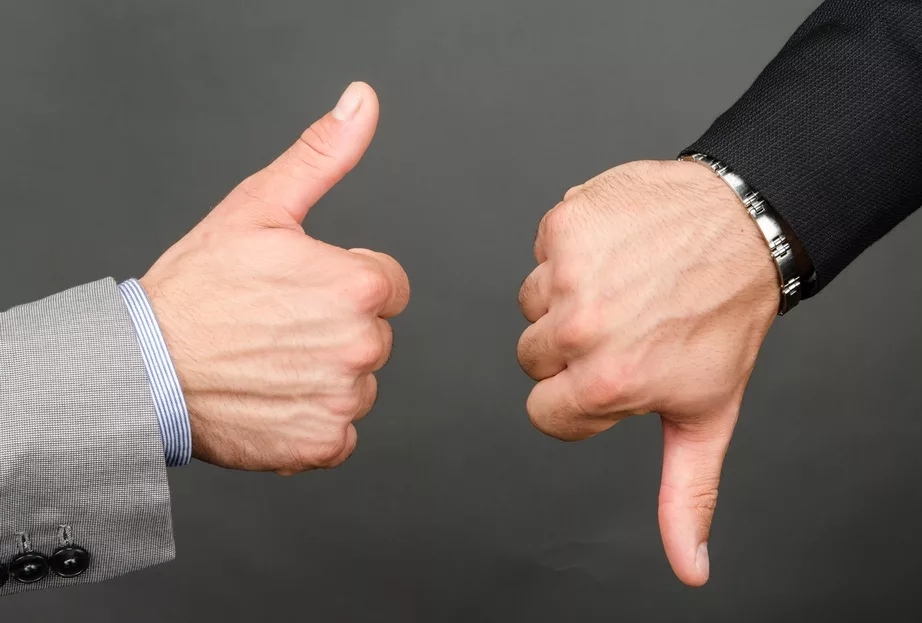 Толерантность
разный цвет кожи,
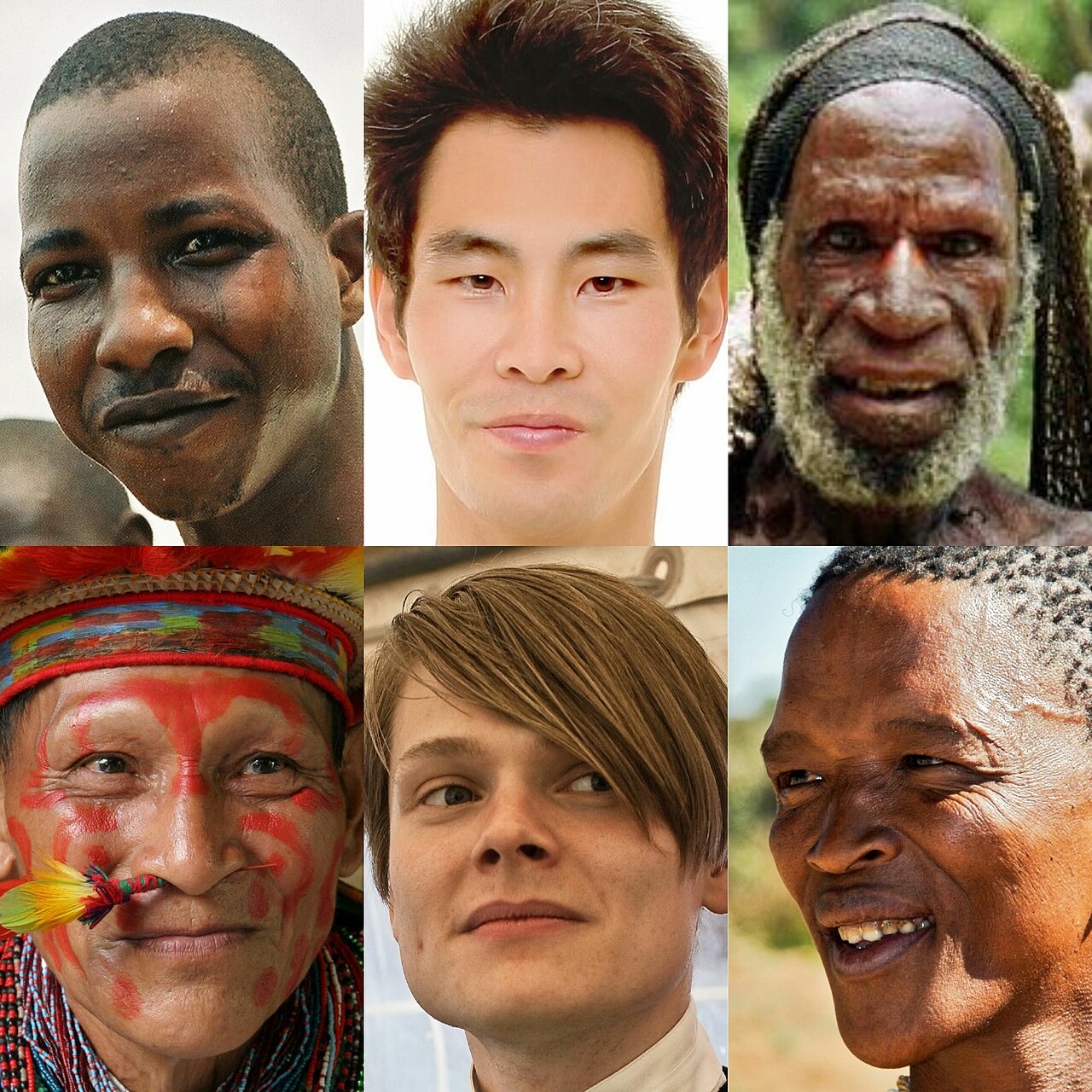 Толерантность
5
разные вероисповедания!
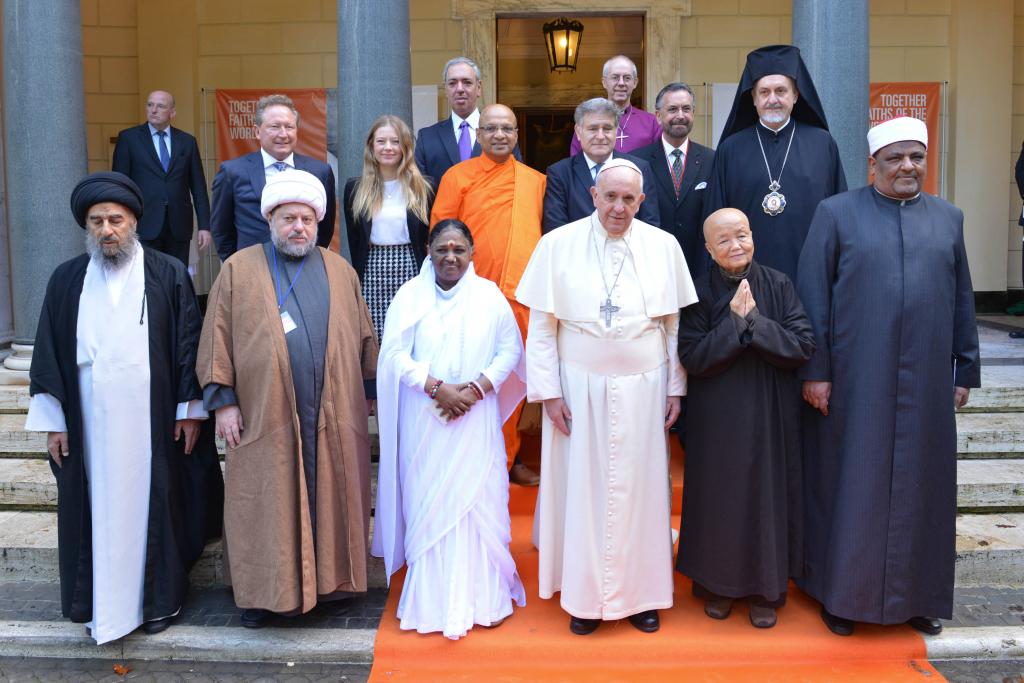 толерантность
6
Это как дружба, где мы радуемся разнообразию и не беспокоимся из-за различий
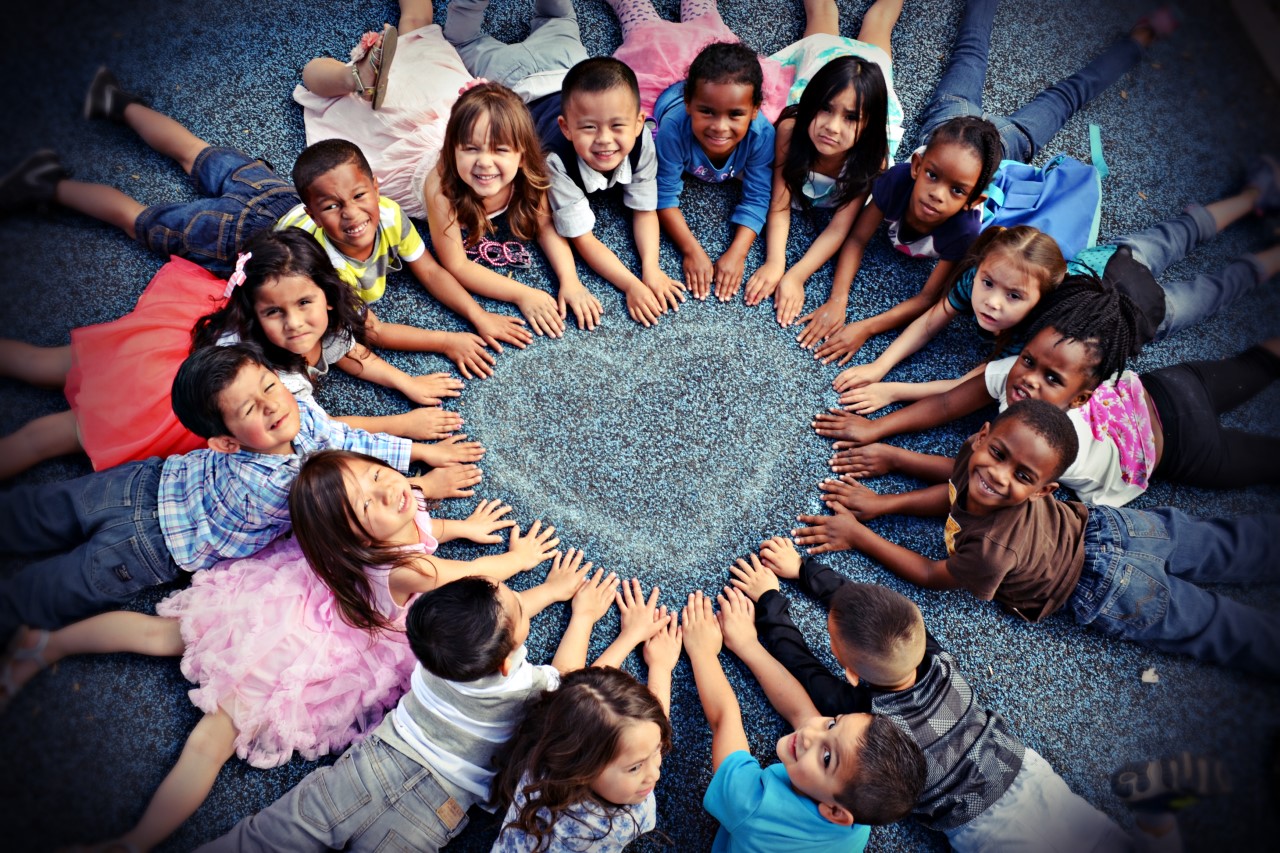 толерантность
7
важно помнить, что каждый человек уникален, и мы можем жить в мире, где все равны и дружелюбны друг к другу
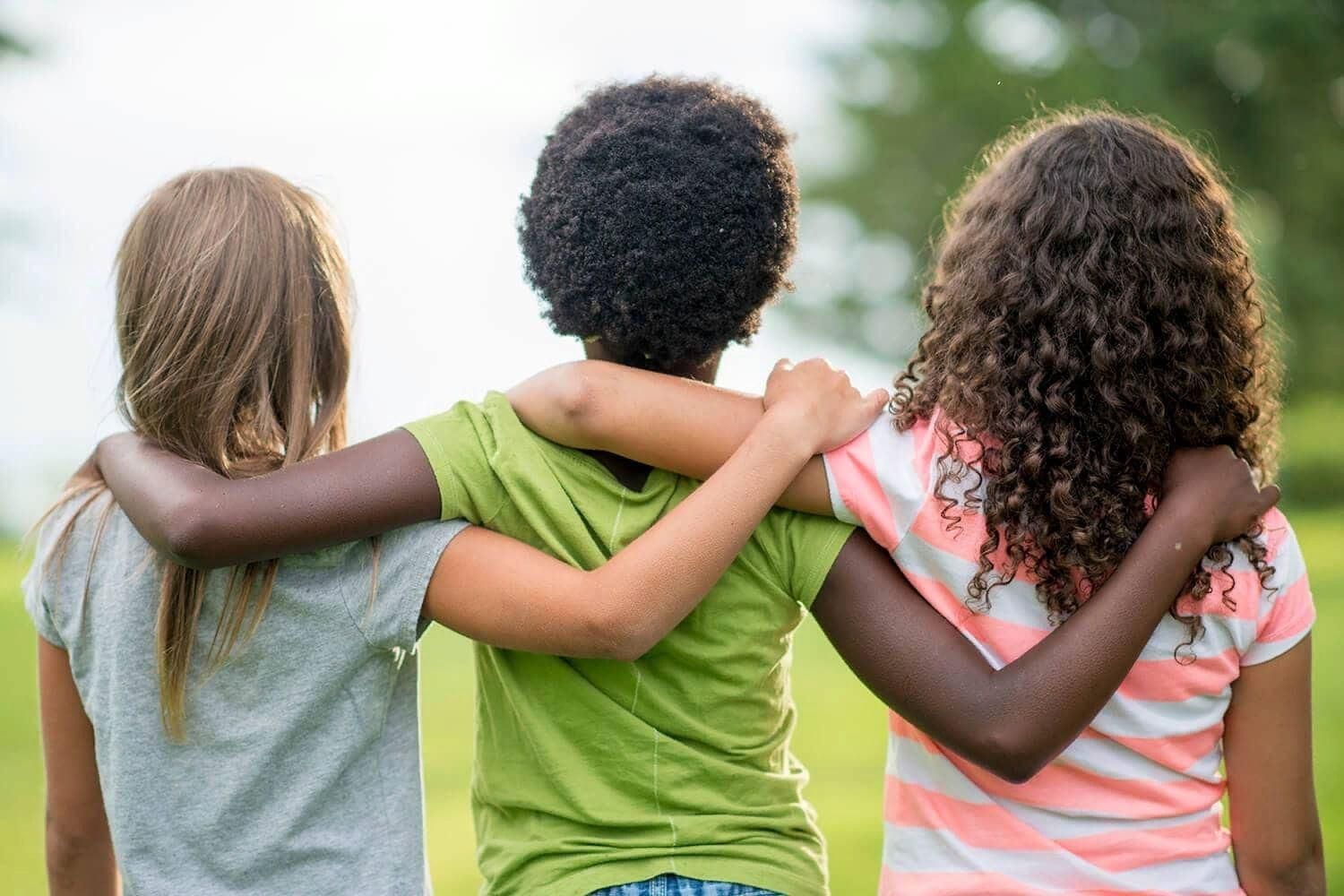 Так давайте попробуем сделать мир вокруг нас толерантным:
8
- Попробуем пустить в игру того, кто не знает правил?

 - Попробуем не разозлиться на шутку о себе?
 
 - Попробуем порадоваться за другого?

 - Попробуем выслушать другого, не перебивая?

 - Попробуем признать, что мы были не правы?

 - Попробуем подумать о том, как будет удобно другому?
СПАСИБОза внимание